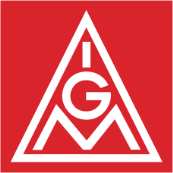 Vorstand 
Bildungs- & Qualifizierungspolitik
Bildungssystem in Deutschland
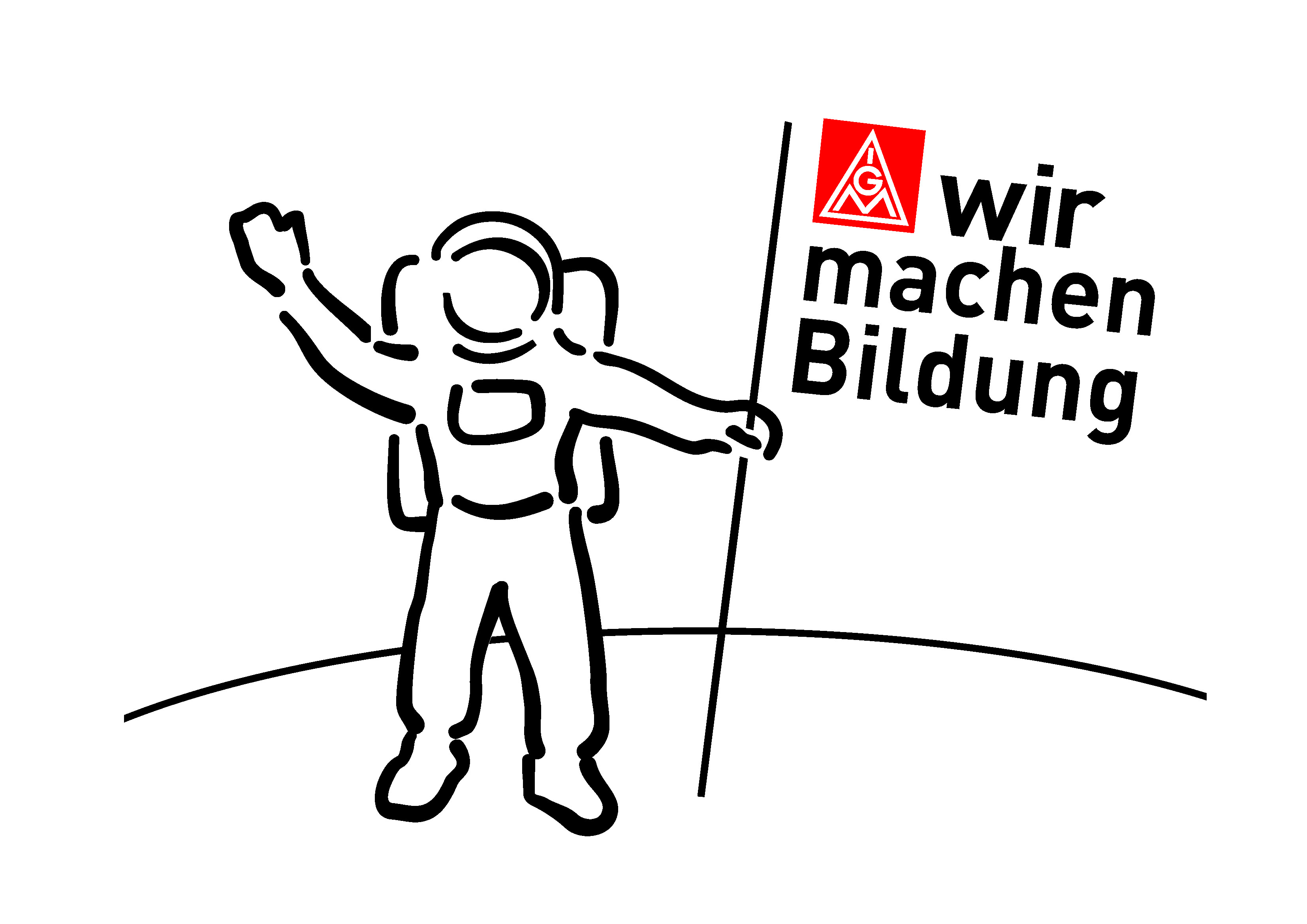 Die Rolle der IG Metall
1
Primarstufe
Sekundarstufe  I.
Sekundarstufe  II.
Tertiärbereich
Quartärbereich
Deutsches Bildungssystem (schematische Darstellung)
Sonderschule
BVJ
Hauptschule
x
Duale Ausbildung
Duale-Hochschule
Weiterbildung
Realschule
Hochschule
Grundschule
Gymnasium
Universität
GymnasiumOberstufe
Gesamtschule
KITA
Krippe
2
Primarstufe
Sekundarstufe  I.
Sekundarstufe  II.
Tertiärbereich
Quartärbereich
Deutsches Bildungssystem (schematische Darstellung)
Gesetzliche Verantwortung
Sonderschule
BVJ
Hauptschule
x
Duale Ausbildung
Duale-Hochschule
Weiterbildung
Realschule
Hochschule
Grundschule
Gymnasium
Universität
GymnasiumOberstufe
Gesamtschule
KITA
Krippe
3
Primarstufe
Sekundarstufe  I.
Sekundarstufe  II.
Tertiärbereich
Quartärbereich
Deutsches Bildungssystem (schematische Darstellung)
Gesetzliche Verantwortung
Sonderschule
BVJ
Hauptschule
x
Duale Ausbildung
Duale-Hochschule
Weiterbildung
Realschule
Hochschule
Grundschule
Gymnasium
Universität
GymnasiumOberstufe
Gesamtschule
KITA
Krippe
4
Primarstufe
Sekundarstufe  I.
Sekundarstufe  II.
Tertiärbereich
Quartärbereich
Deutsches Bildungssystem (schematische Darstellung)
Sonderschule
Einfluss der Gewerkschaften
BVJ
Hauptschule
x
Duale Ausbildung
Duale-Hochschule
Weiterbildung
Realschule
Hochschule
Grundschule
Gymnasium
Politische Forderungen & Mitgestaltung
Universität
GymnasiumOberstufe
Gesamtschule
Aktive Mitgestaltung
KITA
Krippe
5
Primarstufe
Sekundarstufe  I.
Sekundarstufe  II.
Tertiärbereich
Quartärbereich
Deutsches Bildungssystem (schematische Darstellung)
Sonderschule
Einfluss der Gewerkschaften
BVJ
Hauptschule
x
Duale Ausbildung
Duale-Hochschule
Weiterbildung
Realschule
Hochschule
Grundschule
Gymnasium
Politische Forderungen & Mitgestaltung
Universität
GymnasiumOberstufe
Gesamtschule
Aktive Mitgestaltung
KITA
Krippe
6
Primarstufe
Sekundarstufe  I.
Sekundarstufe  II.
Tertiärbereich
Quartärbereich
Deutsches Bildungssystem (schematische Darstellung)
„Ziele“ der Gewerkschaften
Sonderschule
BVJ
Inklusion
Hauptschule
Grundrecht auf Ausbildung
x
Duale Ausbildung
Duale-Hochschule
Weiterbildung
Durchlässigkeit
Realschule
Gesetzes-novelle
Hochschule
Finanzierungs-reform

mind. 3 Jahre Ausbildung
Grundschule
Demokratisierung
Gymnasium
Reform
Universität
GymnasiumOberstufe
Gesamtschule
KITA
- - - - - - - - - - - - Chancengleichheit, Barrierefreiheit, Finanzierbarkeit - - - - - - - - - - - -
Krippe
7
Primarstufe
Sekundarstufe  I.
Sekundarstufe  II.
Tertiärbereich
Quartärbereich
Deutsches Bildungssystem (schematische Darstellung)
„Ziele“ der Gewerkschaften
Sonderschule
BVJ
Inklusion
Hauptschule
Grundrecht auf Ausbildung
x
Duale Ausbildung
Duale-Hochschule
Weiterbildung
Durchlässigkeit
Realschule
Gesetzes-novelle
Hochschule
Finanzierungs-reform

mind. 3 Jahre Ausbildung
Grundschule
Demokratisierung
Gymnasium
Reform
Universität
GymnasiumOberstufe
Gesamtschule
KITA
- - - - - - - - - - - - Chancengleichheit, Barrierefreiheit, Finanzierbarkeit - - - - - - - - - - - -
Krippe
8
Primarstufe
Sekundarstufe  I.
Sekundarstufe  II.
Tertiärbereich
Quartärbereich
Deutsches Bildungssystem (schematische Darstellung)
Sonderschule
BVJ
Hauptschule
x
Duale Ausbildung
Duale-Hochschule
Weiterbildung
Realschule
Hochschule
Grundschule
Gymnasium
Universität
GymnasiumOberstufe
Gesamtschule
KITA
Krippe
9
Duale Hoch-schule
Sekundarstufe  II.
Duales System (schematische Darstellung)
Prinzip
Rahmenlehrplan
Ausbildungs-ordnung
Berufsausbildung
Ausbildungs-rahmenplan
10
Bundesebene
Kammereben
Sekundarstufe  II.
Duales System (schematische Darstellung)
Einfluss der Gewerkschaften
Prinzip
Akteuer
Regierung  BMBF,   BMWI,   Justiz
BIBB
Entwicklung der Berufe
Weiterbildung
Ausbildung
Wenn große Anzahl an Auszubildenden nachweisbar
Regelung des Berufs als verbindliches Bundesgesetz
Regelungen müssen regional über BBA legitimiert werden
Berufsausbildung
Wenn große Nachfrage an Weiterbildung nachweisbar
Regelung des Berufs als BIBB HA Empfehlung
Empfehlung müssen regional über BBA legitimiert werden
Regelungen müssen regional über BBA legitimiert werden
Sozialpartner
Sitze in…
Hauptausschuss,
Unterausschuss,
Arbeitskreisen.
auf Bundesebene
11
Berufs-bildungs-ausschuss
Sekundarstufe  II.
Prüfungs-ausschuss
Duales System (schematische Darstellung)
Ehrenamt
Einfluss der Gewerkschaften
Prinzip
Akteuer
Regierung
BIBB
regionaleVerantwortung
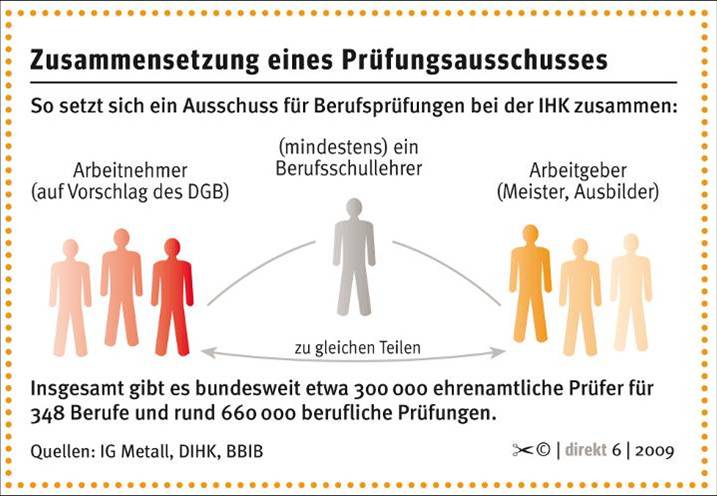 Berufsausbildung
12
Betriebsrat
JAV
Netzwerke
Interessen-vertretung
Sekundarstufe  II.
Duales System (schematische Darstellung)
Einfluss der Gewerkschaften
Prinzip
Akteuer
Regierung
BIBB
regionaleVerantwortung
betriebliche Verantwortung
Berufsausbildung
13
Sekundarstufe  II.
Duales System (schematische Darstellung)
Einfluss der Gewerkschaftenz.B. über IG Metall Vorstand
Prinzip
Akteuer
Regierung
BIBB
regionaleVerantwortung
betriebliche Verantwortung
Wichtige Gesetze
Berufsausbildung
14
Ausbildungsbeginn
Vertragsabschluss
Sek. I.
Sekundarstufe  II.
Tertiärbereich
Quartärbereich
Zwischenprüfung
Duales System (Perspektive Individuum)
„Rolle“ der Gewerkschaften
Abschlussprüfung
Kreiert Ausbildungsberufe
Betreut Auszubildende
Vernetzt Ausbilder/-innen
Qualifiziert Prüfer/-innen
Wirkt auf Betriebe ein
Facharbeiter
Karriere
Kreiert Weiterbildungsberufe
Akkreditiert Studiengänge
Gestaltet Karrierewege
Erstellt Programme zur Berufsorientierung und verankert diese im Schullehrplan
Berufs-orientierung
15
Ausbildungsbeginn
Vertragsabschluss
Sek. I.
Sekundarstufe  II.
Tertiärbereich
Quartärbereich
Duales System (Perspektive Individuum)
„Rolle“ der Gewerkschaften
Kreiert Ausbildungsberufe
Betreut Auszubildende
Vernetzt Ausbilder/-innen
Qualifiziert Prüfer/-innen
Wirkt auf Betriebe ein
Facharbeiter
Karriere
Zwischenprüfung
Kreiert Weiterbildungsberufe
Akkreditiert Studiengänge
Gestaltet Karrierewege
Abschlussprüfung
Erstellt Programme zur Berufsorientierung und verankert diese im Schullehrplan
Berufs-orientierung
16
Kammern
(IHK / HWK)
Autonomes Organ einer Kammer
Prüfungswesen (Akteuer)
Aufgaben der Akteure
Gesetz, Verordnungen & BIBB-HA Empfehlungen sind Handlungsgrundlage
BBA
BBA
Gewerkschaften benennen, betreuen und qualifizieren Arbeitnehmervertreter in …
überregionale Prüfungsauf-gabener-stellungs-institutionen
Prüfungs-ausschuss
Prüfungs-ausschuss
Prüfungs-ausschuss
überregionale Prüfungsauf-gabener-stellungs-institutionen
überregionale Prüfungsauf-gabener-stellungs-institutionen
Verantwortet Qualität
Beruft Prüfer/-innen
Verantwortet Ablauf
Stellt Zeugnis aus
Erstellt Aufgaben
Erstellt Aufgaben
Nimmt Prüfung ab
BMBF, BIBB, Sozialpartner, (D)IHK und PAL erstellen Handlungsempfehlungen
17
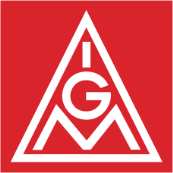 Bildungs- und Qualifizierungs-politik
Vorstand
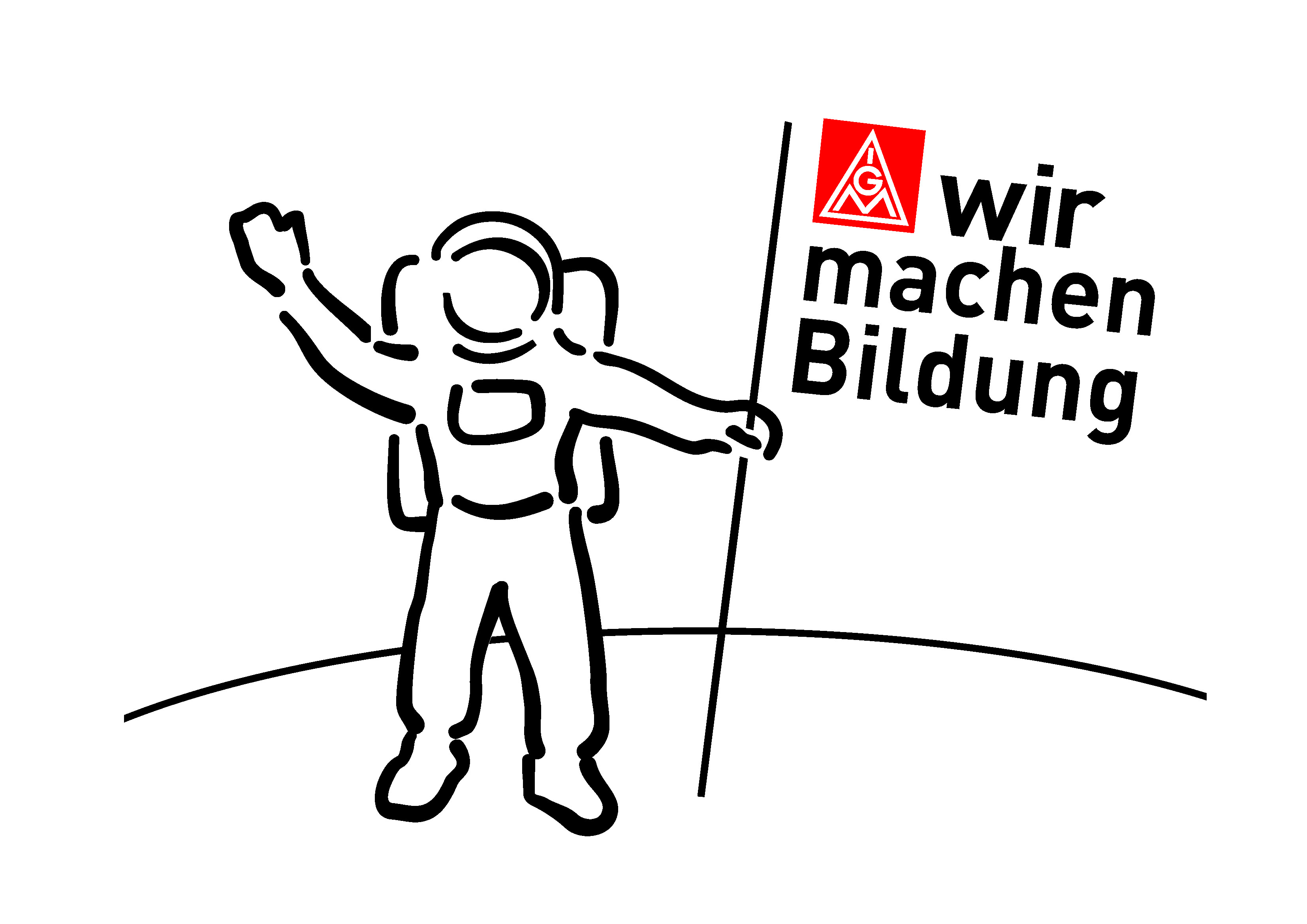 18